Company
Martin Feller
Product ManagementE-NERGY Solutions
25 years of experience – History mfh systems GmbH
1995 JUPITER heating systems GmbH
System provider for sanitary connections and surface heating
Technological market leader in the field of dry underfloor heating systems
2-stage direct sales to craft enterprises
2007 Acquisition by Danfoss 
European sales 
„Heating Solution“comprising heat pump, panel heating, ventilation and control 
3-stage wholesale distribution
2012 Foundation of mfh systems GmbH
Management buyout 
Product range: dry wall panel heating systems, electric panel heating systems and decentralised domestic ventilation
OEM and Distributors Sales
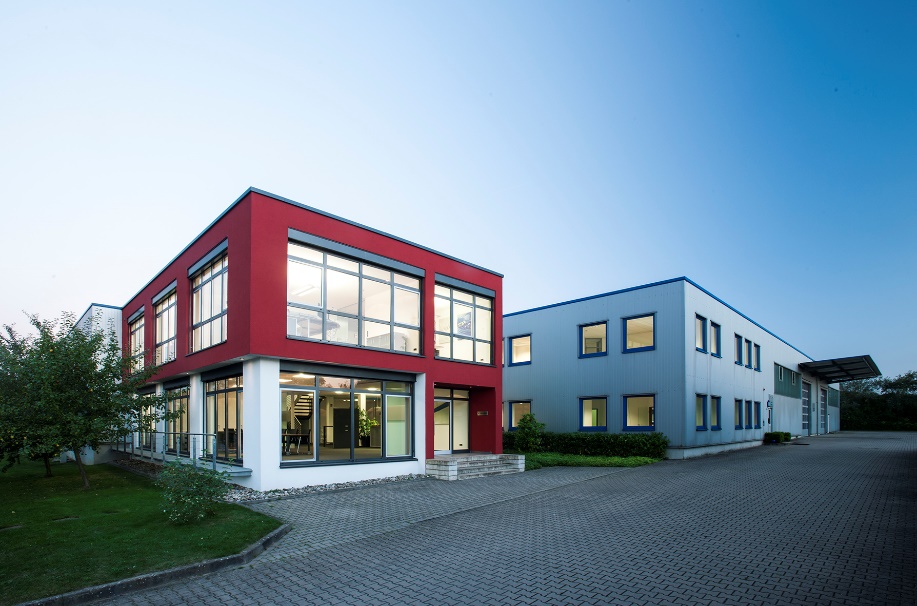 mfh systems GmbH – system overview
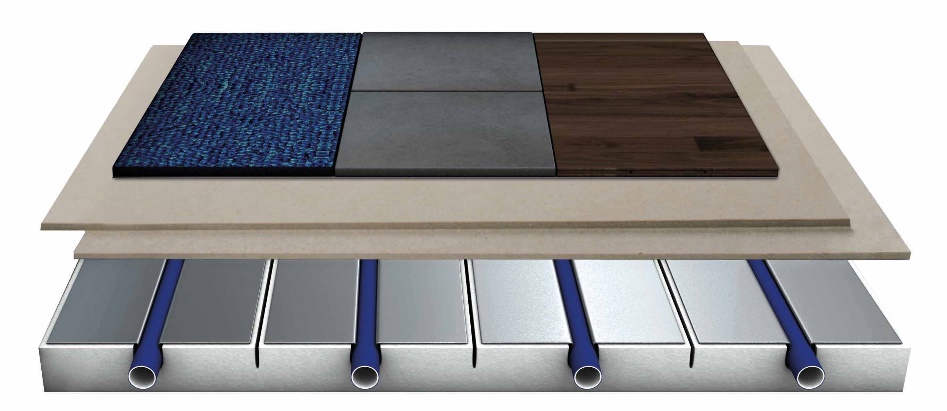 IDEALComfortable warmth and comfort at the touch of a buttonFast reacting drywall surface heating / cooling
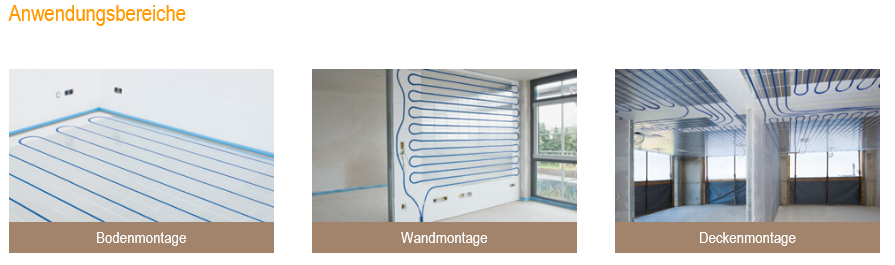 Wall
Ceiling
Floor
mfh systems GmbH – system overview
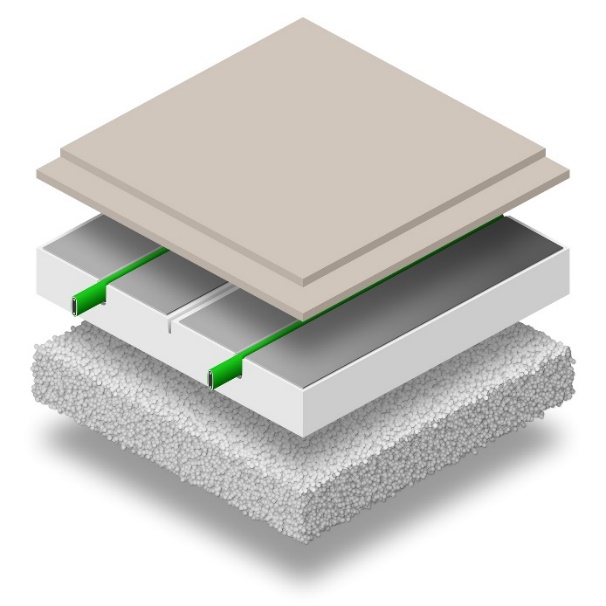 E-NERGY IQSelf-regulating floor heating system
for new building and renovation
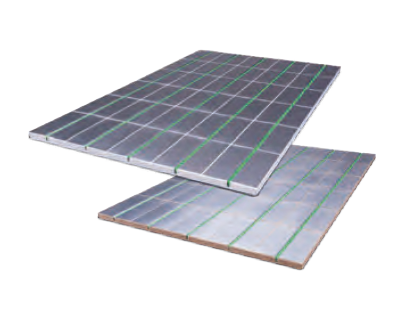 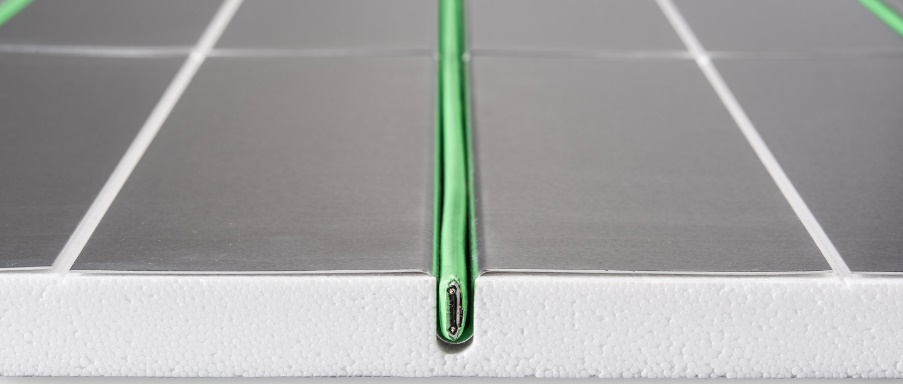 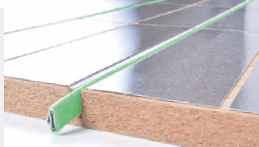 mfh systems GmbH – system overview
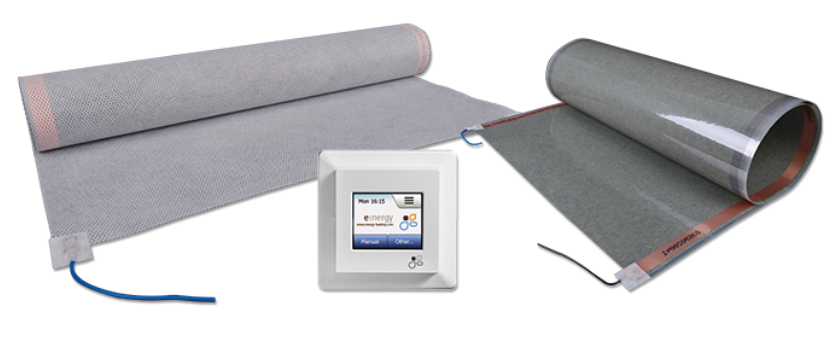 E-NERGY CARBONComfortable warmth and comfort at the touch of a buttonInnovative heating foils for ceiling, wall & floor
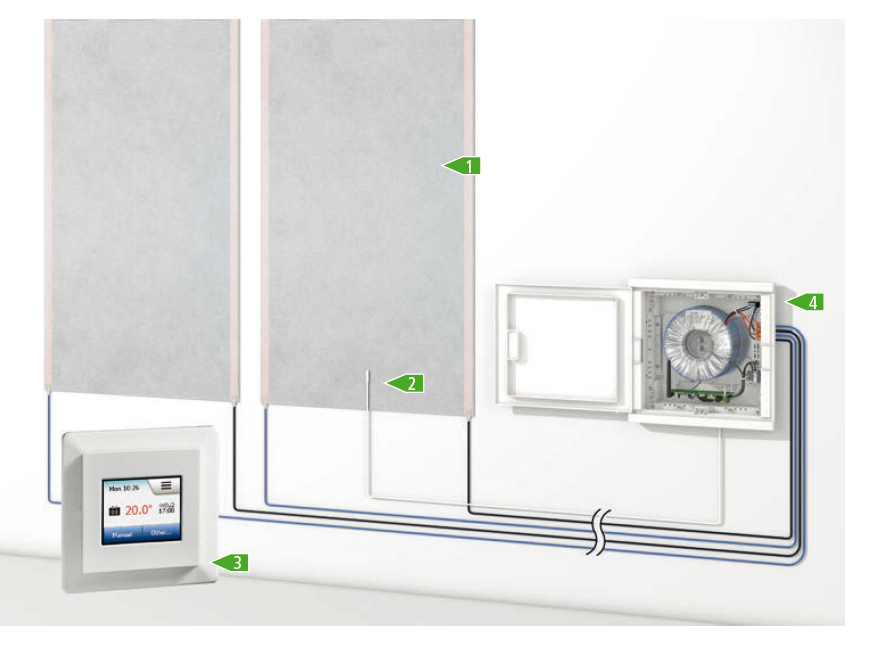 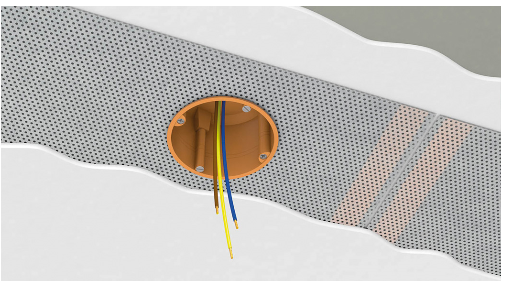 E-NERGY CARBON 
Installation on ceiling, wall and floor
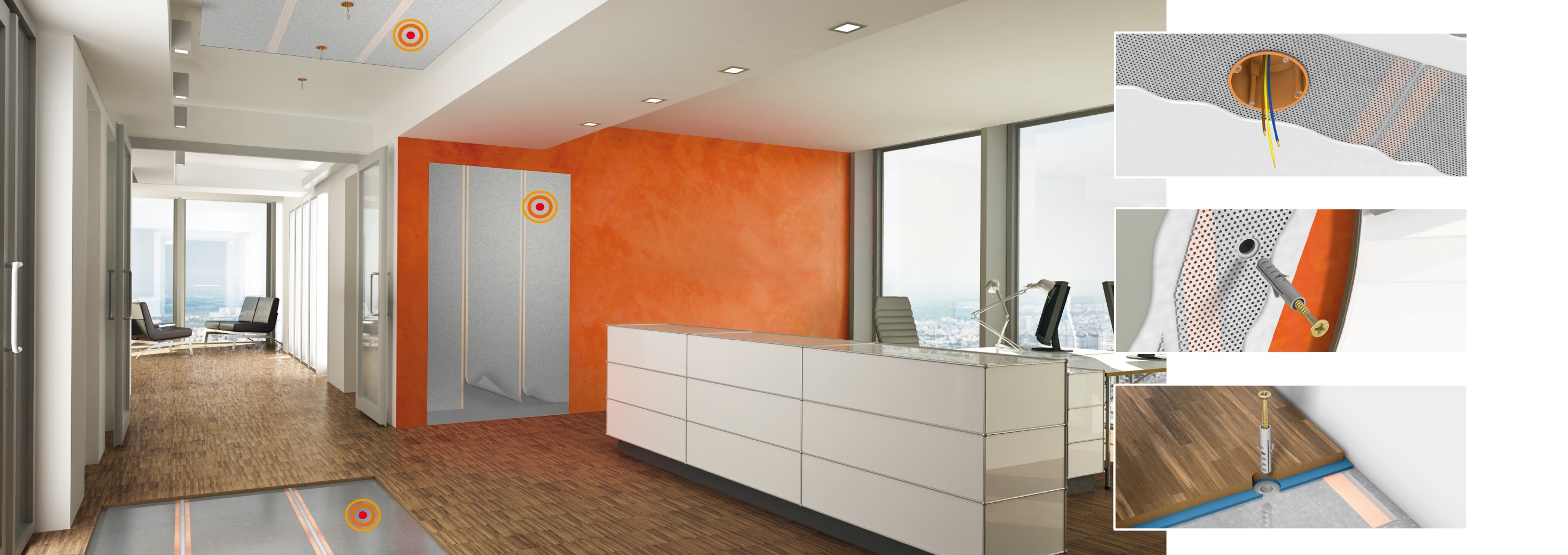 mfh systems GmbH – system overview
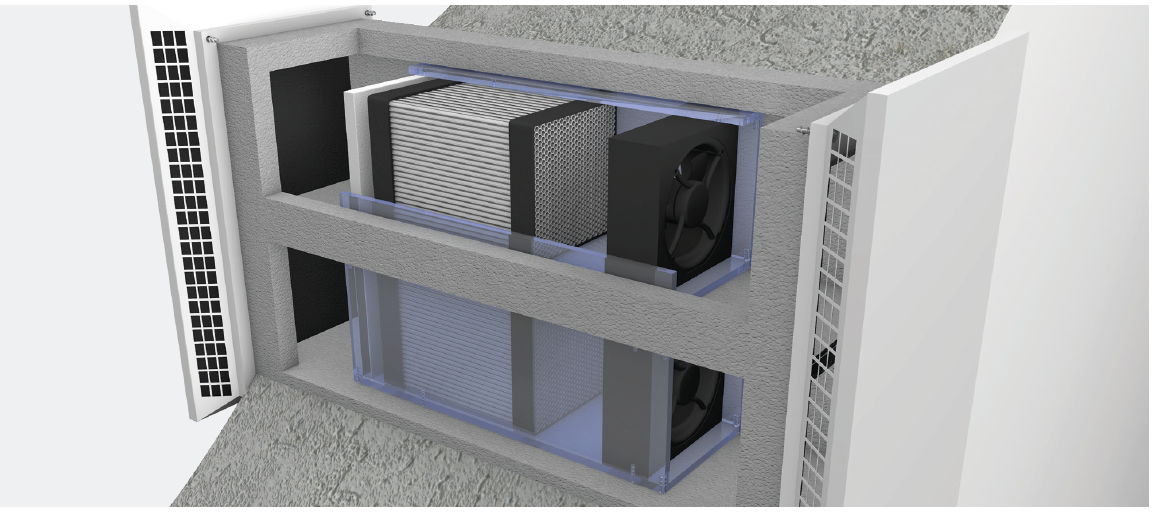 AIRUNITFresh and healthy air in the house
Decentralised domestic ventilation with high heat recovery
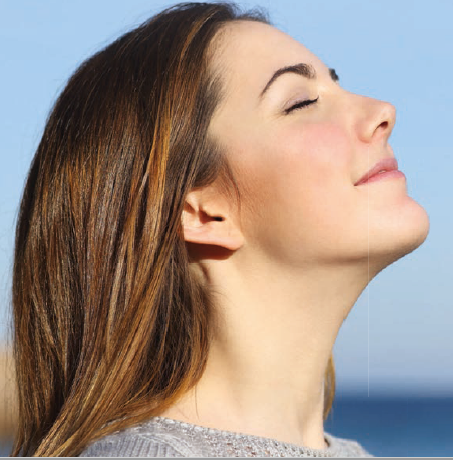 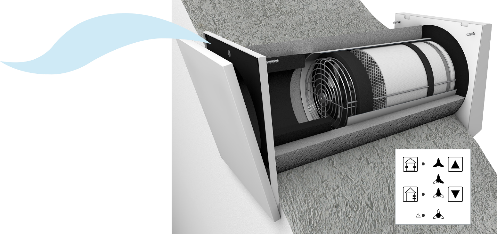 AIRUNIT GEMINI
AIRUNIT SOLUS
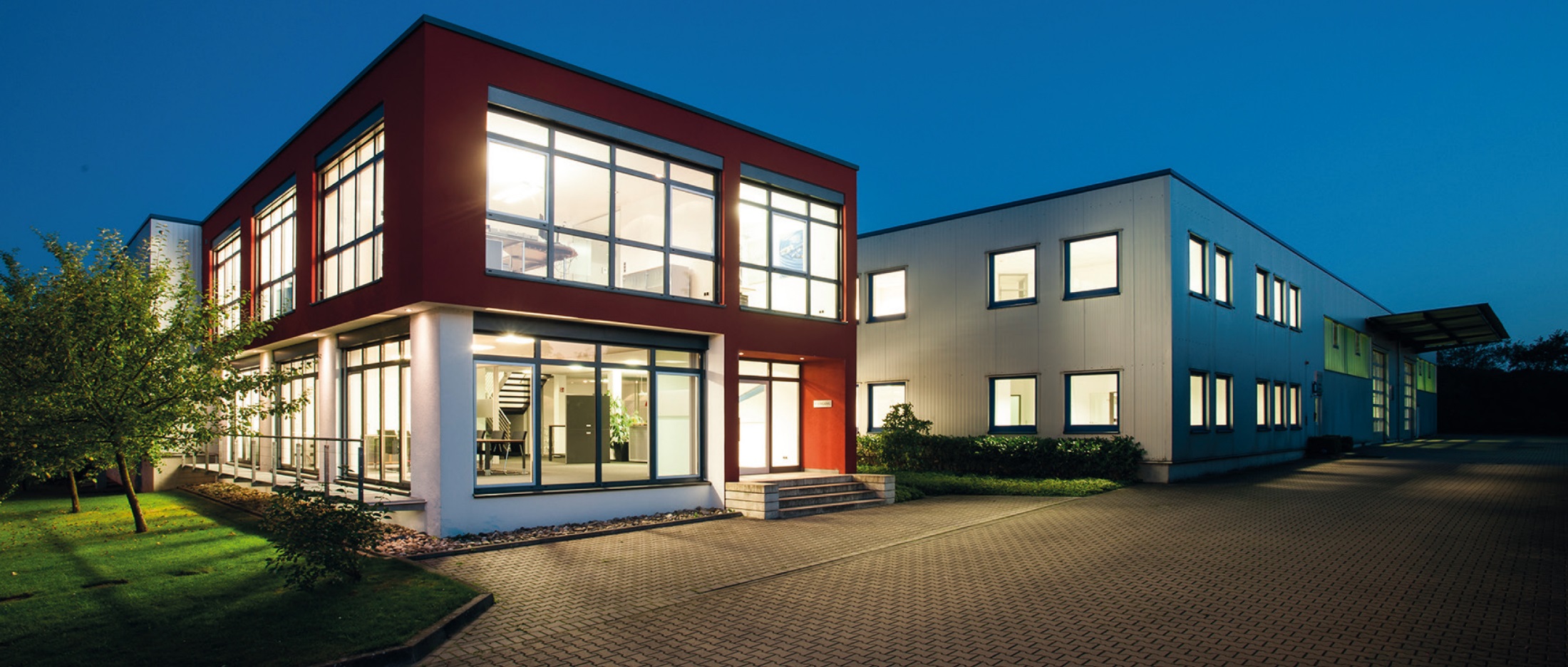 mfh systems GmbH  ·  Hager Feld 8  ·  49191 BelmFon  +49 (0) 54 06 | 6 99 95-10  ·  Fax  +49 (0) 54 06 | 6 99 95-90mail@mfh-systems.com  ·  www.mfh-systems.com